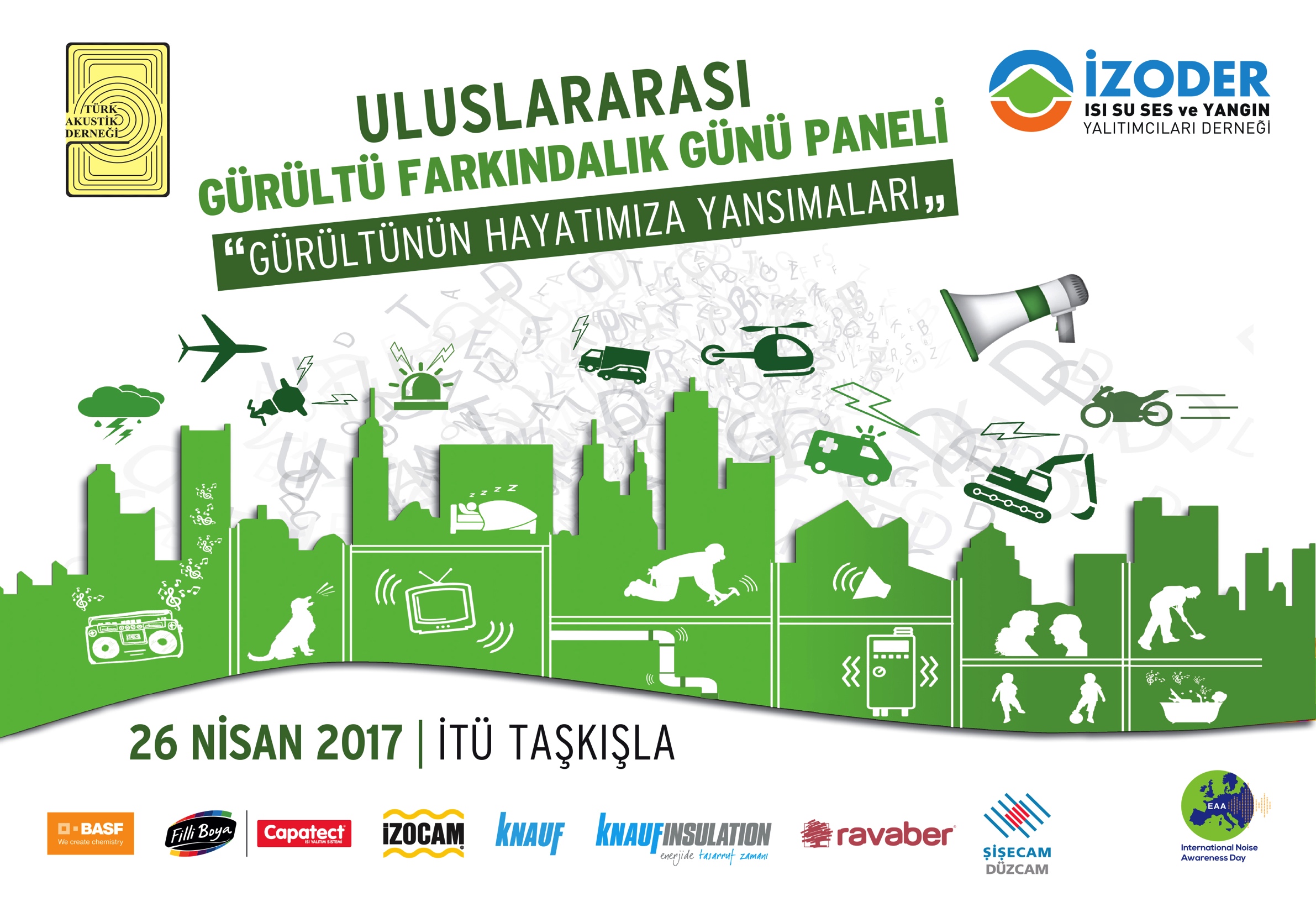 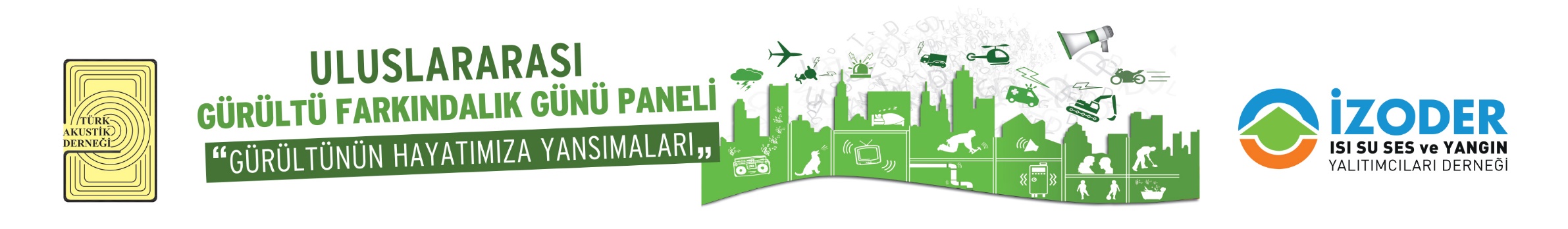 Dr. Gönül ERDAL
Psikiyatrist
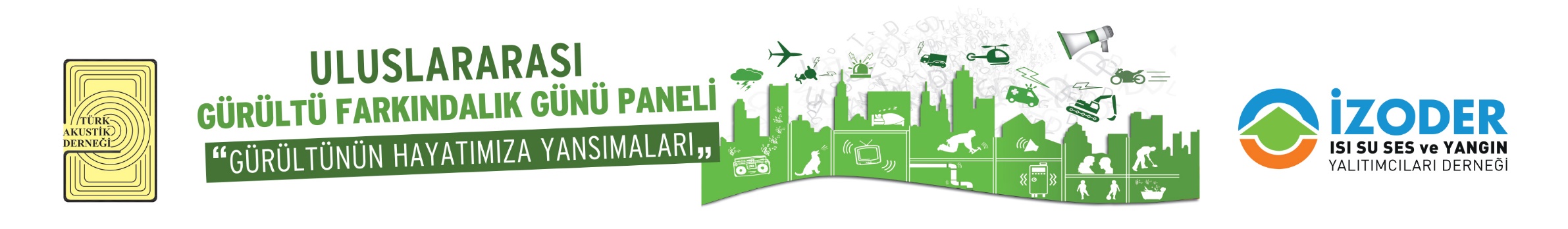 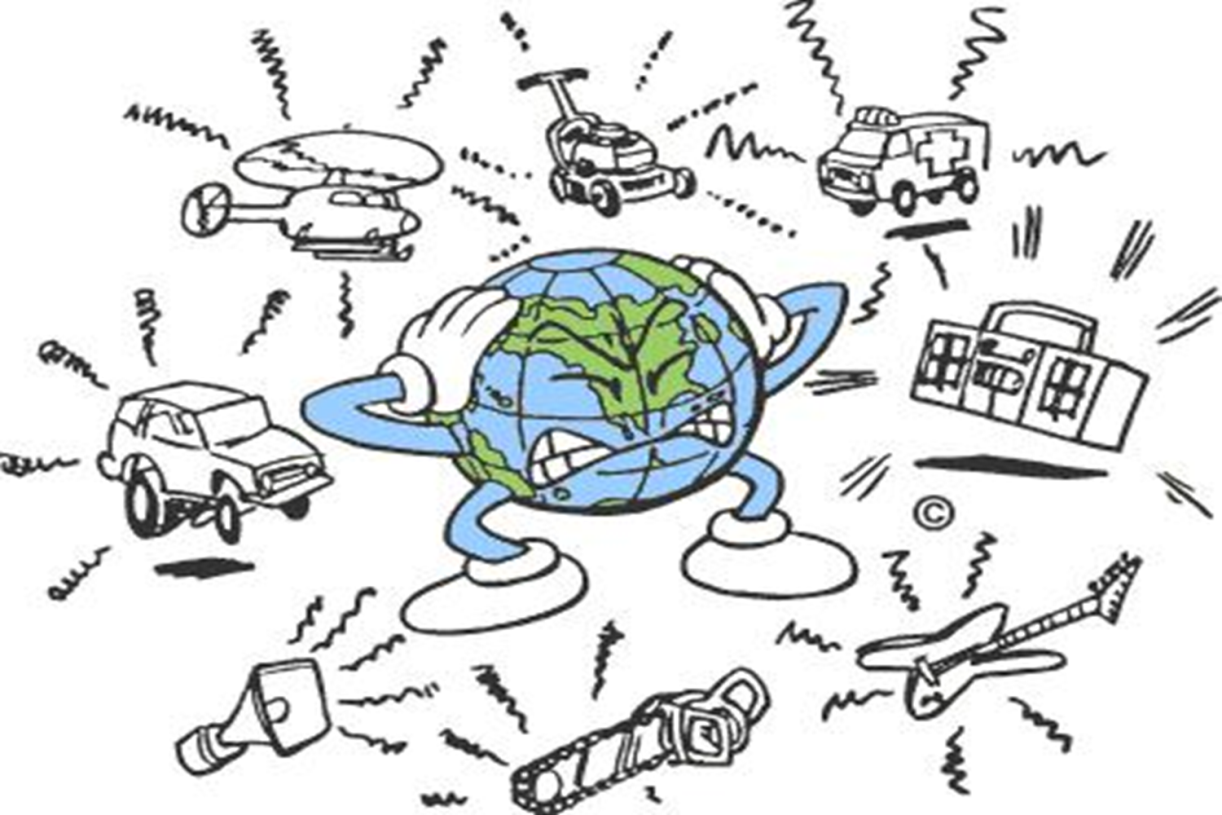 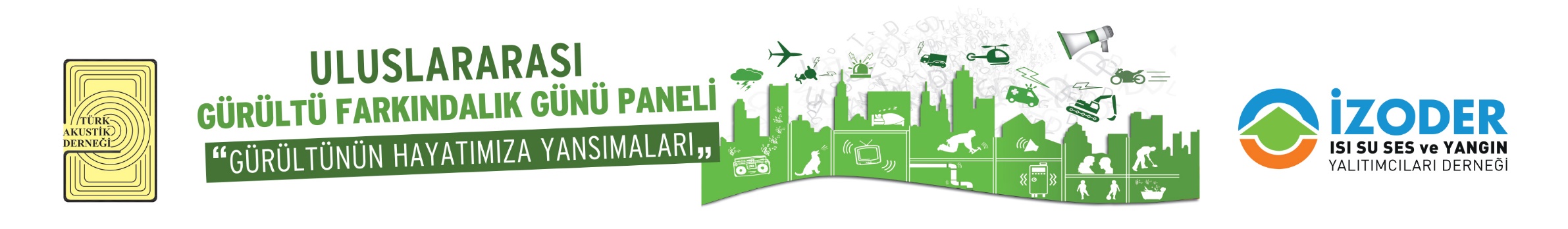 İşitsel konfor 

İnsanların içinde bulunduğu eylem ya da eylemsizlik durumuna uygun akustik koşulların sağlanması
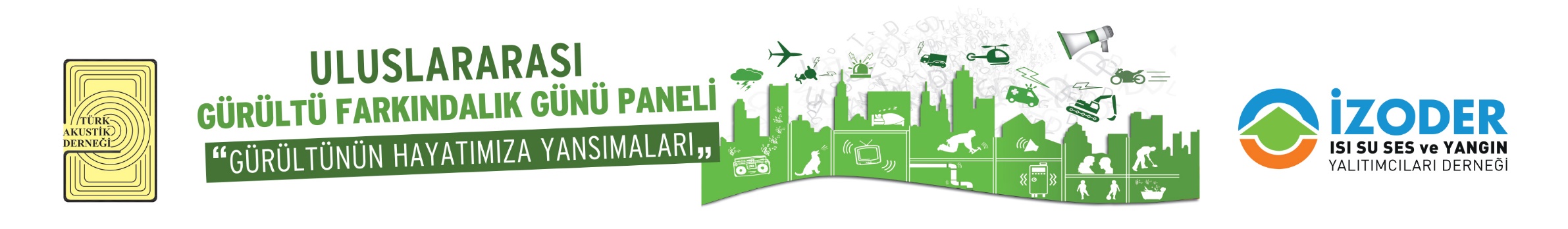 Ekonomik İşbirliği ve Kalkınma Örgütü (OECD) 


55- 60 dB 		rahatsız edici

60-65 dB 		belirgin rahatsız edici 

65 dB ve üzeri  	davranış biçiminde engellemeler ve gürültü 				kaynaklı zararlı semptomlara sebebiyet verici 			rahatsızlık
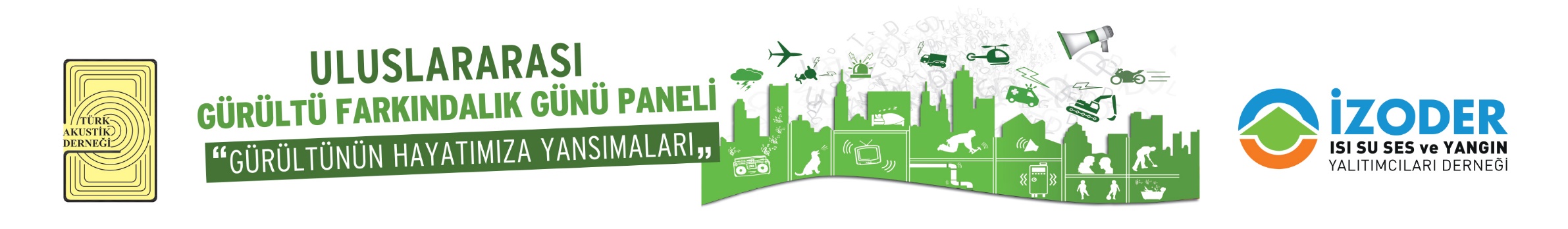 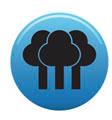 Gürültü Düzeyi  	Yer ve Konum 
0 dB		İşitme eşiği 
20 dB 		Sessiz bir orman 
30 dB 		Fısıltı ile konuşma 
40 dB 		Sessiz bir oda
50-55 dB 	Şehirde bir büro 
60 dB 		Karşılıklı konuşma 
70 dB 		Dikey matkap 
80 dB 		Yüksek sesle konuşma 
90 dB  		Kuvvetlice bağırma 
100 dB 		Dokuma salonları 
110 dB 		Havalı çekiç, ağaç işleri 
120 dB 		Bilyeli değirmen 
130 dB 		Uçakların yanı
140 dB 		Ağrı eşiği
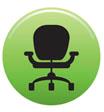 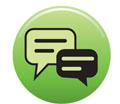 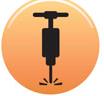 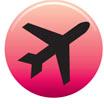 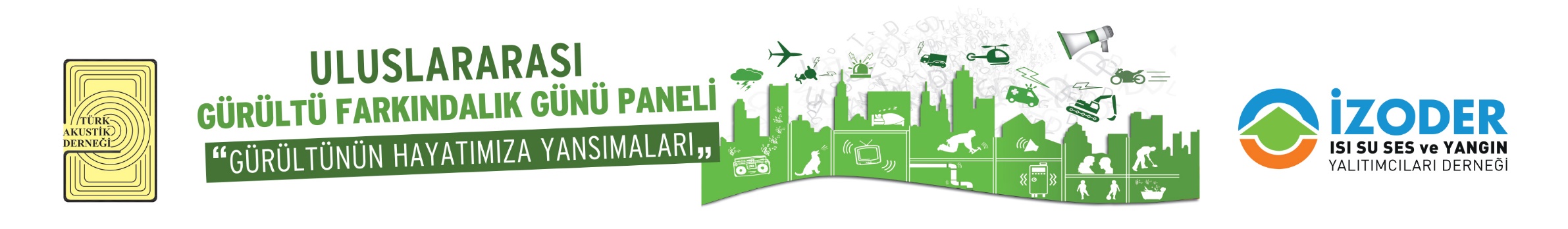 Ofislerde Gürültü Seviyeleri 
 												Kapalı pencere 			Açık pencere  
Kullanım alanı 								LAeq (dBA) 				LAeq (dBA)     . 
Ticari Yapılar        
	Büyük ofis 									45 							55
	Toplantı salonları 							35 							45
	Büyük daktilo ve bilgisayar odaları 			50 							60
	Özel büro(Uygulamalı) 						45 							55
	Genel büro (Hesap, yazı bölmeleri) 		50 							60
Kamu Kurum ve Kuruluşları
	Ofisler    										45 							55 
	Laboratuvarlar 								45 							55 
	Toplantı salonları 							35 							45
	Bilgisayar odaları 							50 							60
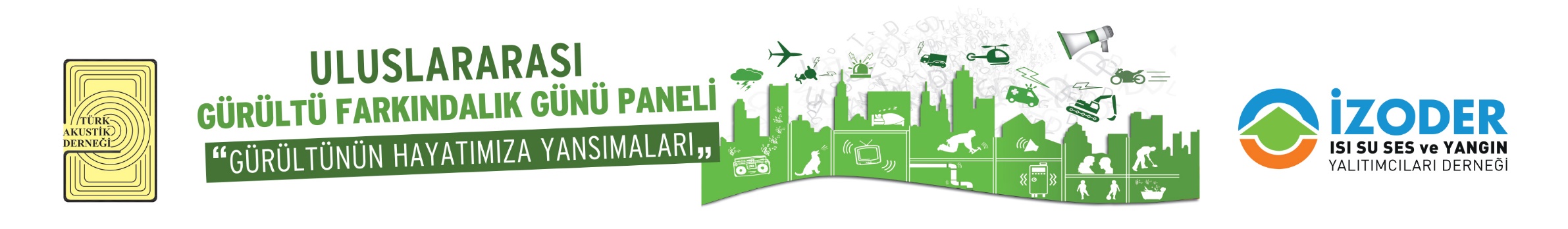 Gürültünün Psikolojik Etki Düzeyleri 

Gürültü türü 		dB 	Psikolojik  Etki                              . 
Uyku gürültüsü 		30 	Psikolojik belirtiler (I. Basamak) 
İnsan sesi 		60 	Psikolojik belirtiler (I. Basamak) 
Telefon zili 		70 	Psikolojik belirtiler (II. Basamak) 
Çalar Saat 		80 	Psikolojik belirtiler (II. Basamak) 
Tehlikeli bölge 		85 	Psikolojik belirtiler (II. Basamak)
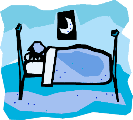 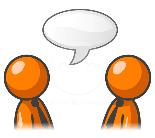 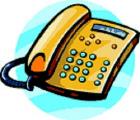 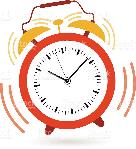 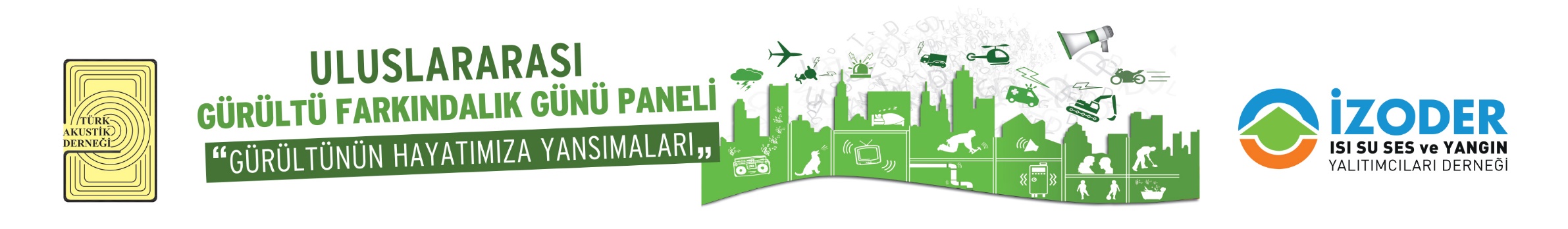 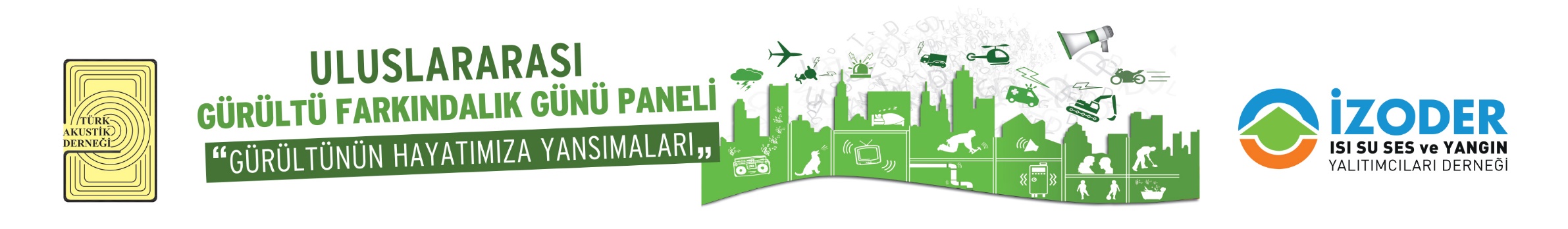 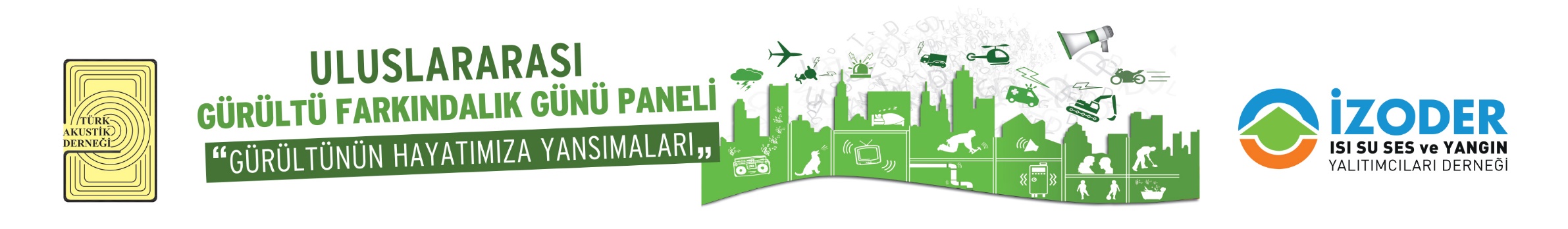 Gürültüye maruz kalma sonucunda: 

Fiziksel belirtiler 
Duygusal belirtiler 
Zihinsel belirtiler 
Sosyal belirtiler
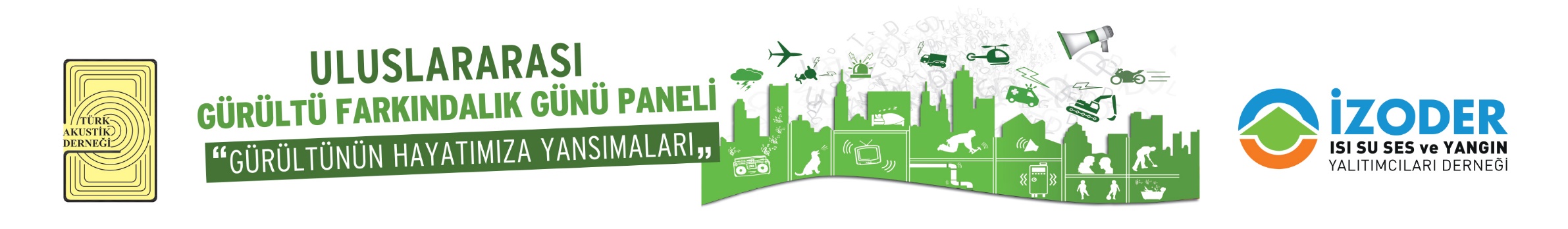 Fiziksel belirtiler
Kas ağrıları
Hazımsızlık ve ülser
Yüksek tansiyon 
Kalp krizi
Aşırı terleme 
İştahta değişiklik
Yorgunluk veya enerji kaybı
Kazalarda artış
Fiziksel belirtiler
Baş ağrısı
Düzensiz uyku
Sırt ağrıları
Çene kasılması 
Diş gıcırdatma
Kabızlık
İshal ve kolit
Döküntü
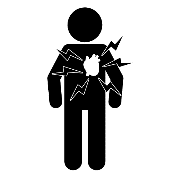 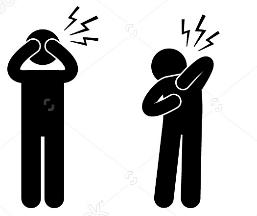 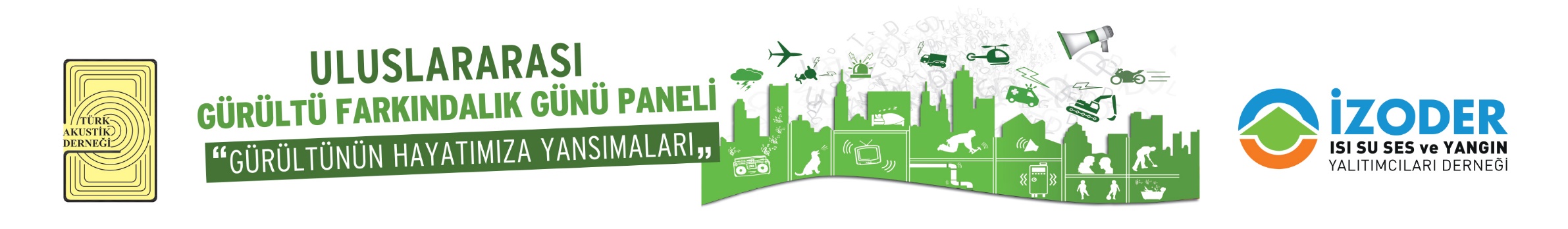 Duygusal belirtiler  
Kaygı veya endişe
Depresyon veya çabuk ağlama
Ruhsal durumun hızlı ve sürekli değişmesi
Asabilik
Gerginlik 
Özgüven azalması veya güvensizlik hissi 
Aşırı hassasiyet veya kolay kırılabilirlik 
Öfke patlamaları 
Saldırganlık veya düşmanlık 
Duygusal  olarak tükendiğini hissetme
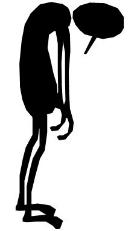 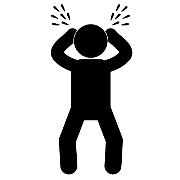 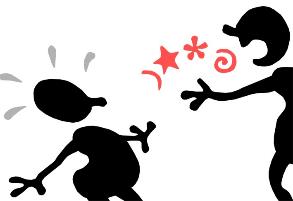 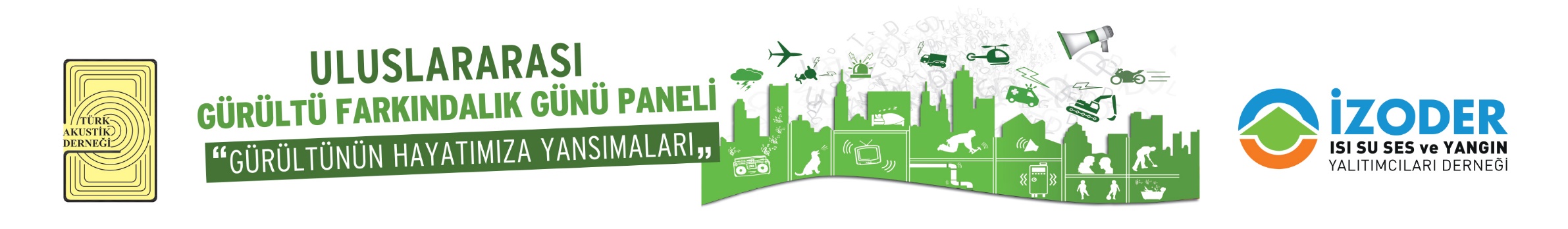 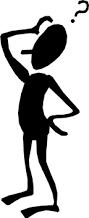 Zihinsel belirtiler 
Konsantrasyon
Karar vermede güçlük
Unutkanlık 
Zihin karışıklığı
Hafızada zayıflık
Aşırı derecede hayal kurma
Tek bir fikir veya düşünceyle meşgul olma
Mizah anlayışı kaybı
Düşük verimlilik ve iş kalitesinde düşüş 
Hatalarda artış
Muhakemede zayıflama
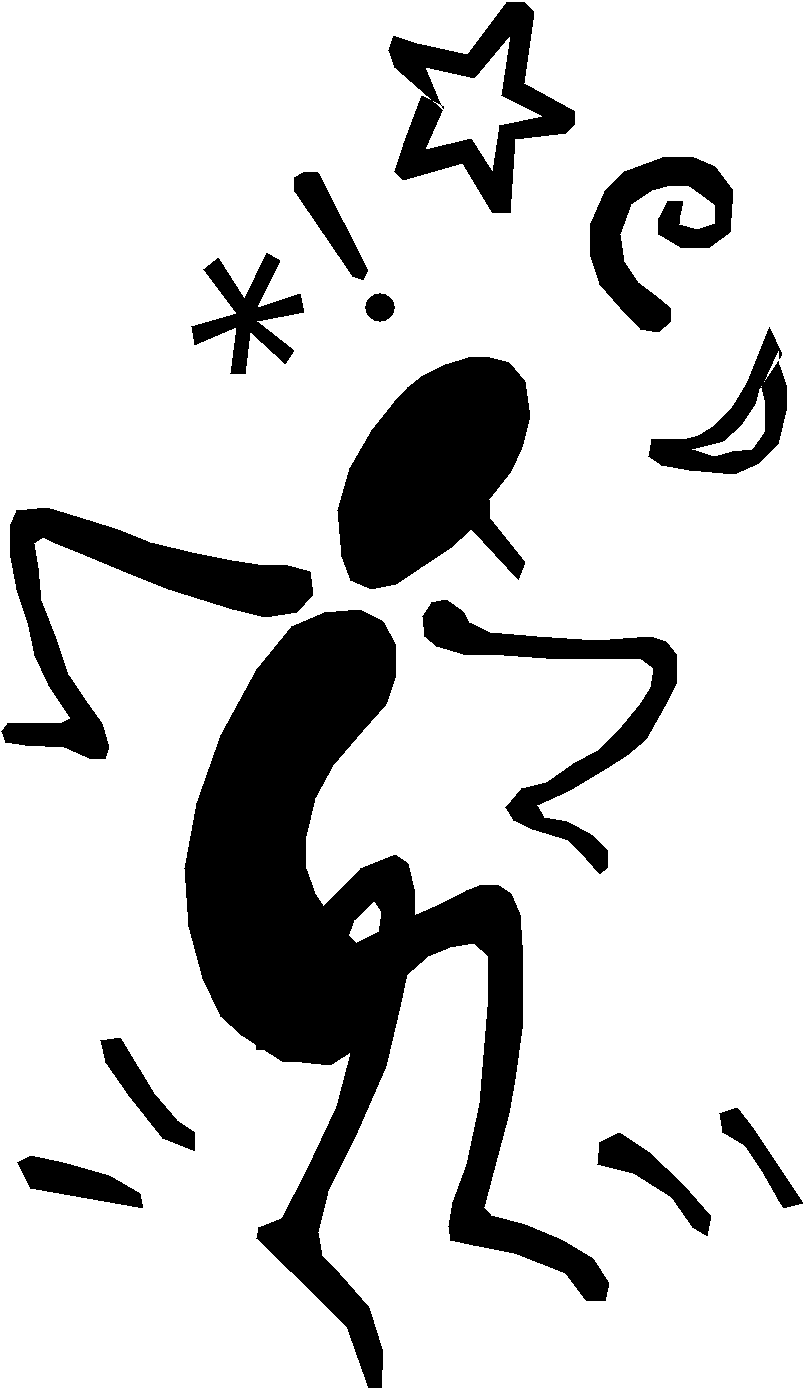 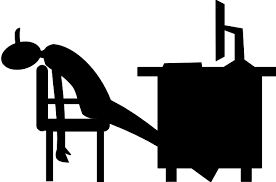 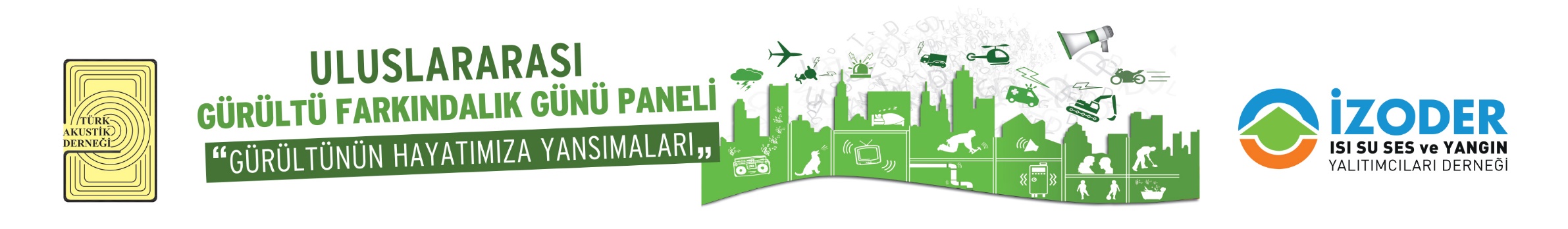 Sosyal belirtiler  
İnsanlara karşı güvensizlik
Başkalarını suçlamak
Randevulara gitmemek veya çok kısa zaman kala iptal etmek
İnsanlarda hata bulmaya çalışmak ve sözle rencide etmek 
Haddinden fazla savunmacı tutum
Bir çok kişiye birden küs olmak
Konuşmamak
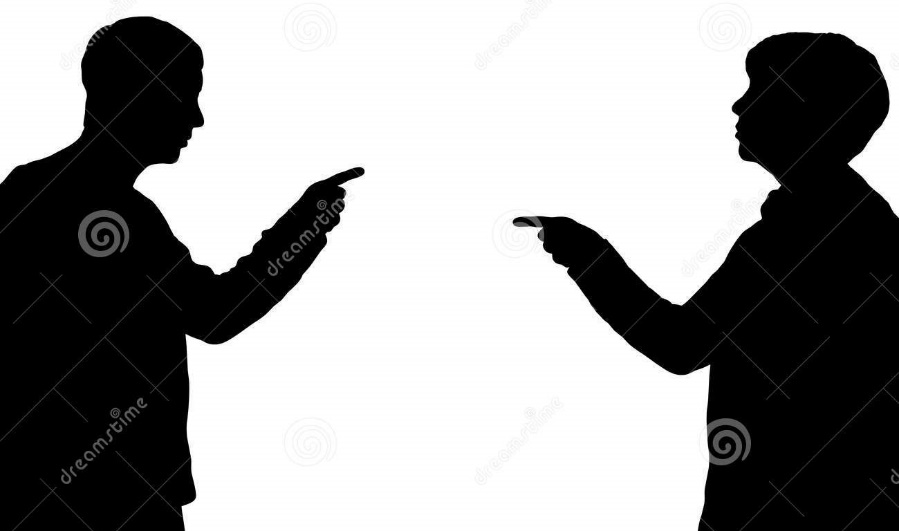 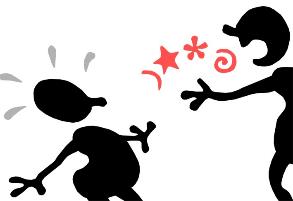 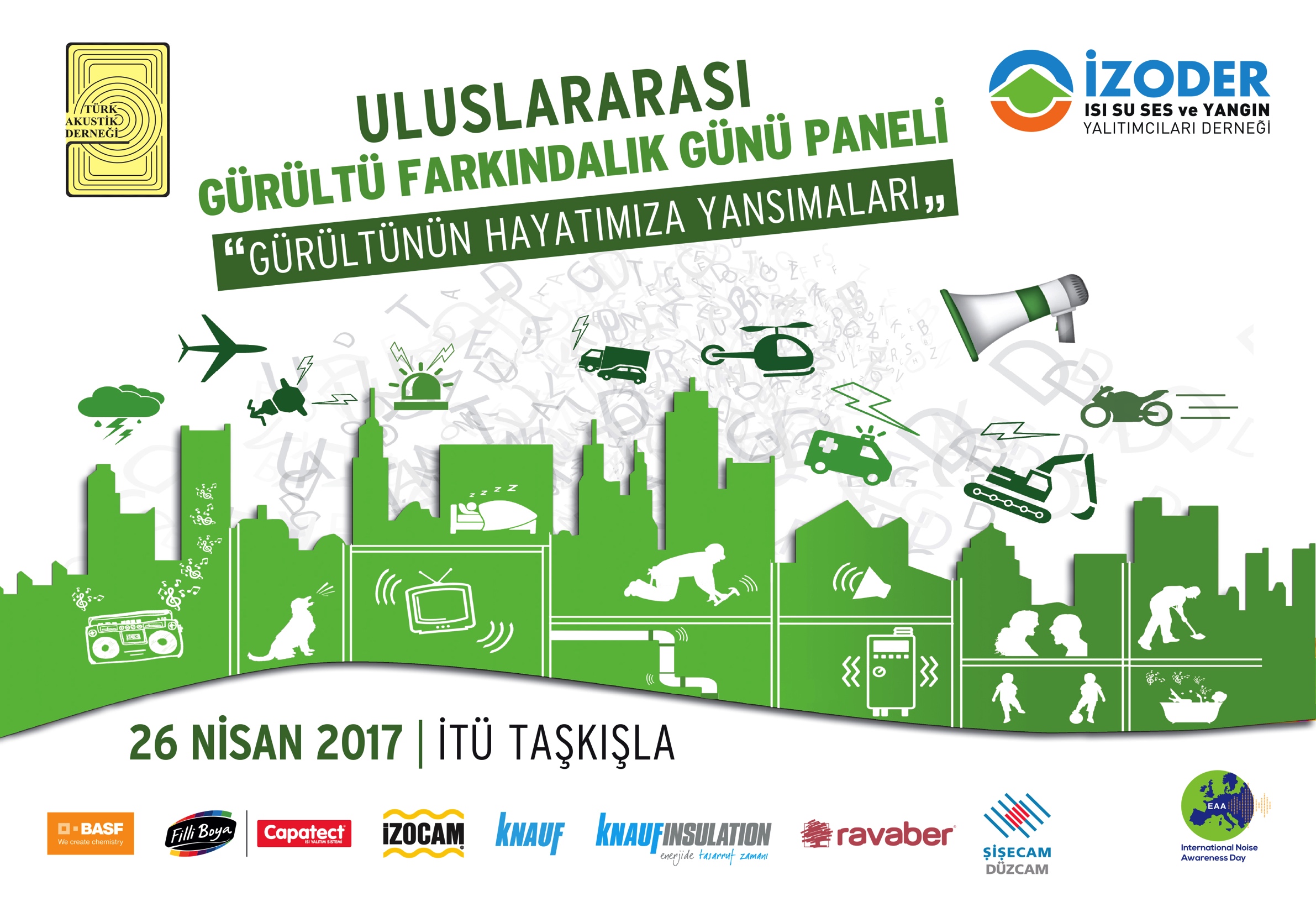